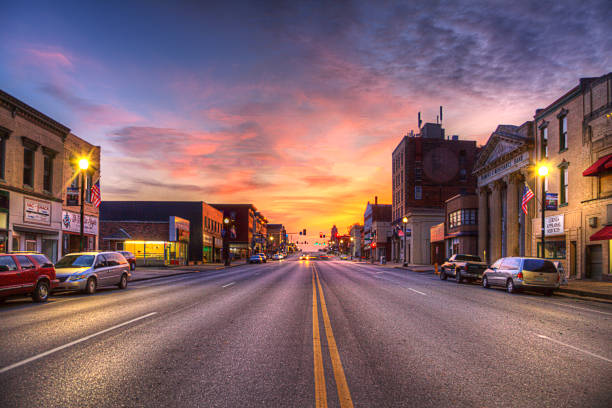 Project Development
Tonika Prince
Florence Smith
Project Development Section
[Speaker Notes: May require more than one slide]
Part  A
Description of the need(s) to be addressed . (water, sewer, etc.)
Describe the process used to identify the need(s). 
Describe activities that would best address the need(s). 
Describe any alternatives considered.
Identify
Identify the need(s) chosen to address using CDBG funds.
Identify why this specific need was chosen.
Describe
Describe the process used to identify activities that address the need.
Discuss the process of determination.
Other options.
Part  B
Describe all proposed activities on the project.
The description of the proposed CDBG activities should be thorough and detailed, while maintaining conciseness, and must align with the brief description provided on page 2 of the CDBG Application Summary Form. 
Estimates of the quantity and unit cost of all major cost items.
The estimate of major cost items should be reasonable and accurate.
Maps
All activities described shall be referenced to a map . 
The map shall be at an appropriate scale, sufficiently detailed and adequately labeled to easily identify all the proposed activities. 
A map depicting the entire jurisdiction that shows concentrations of low- and moderate-income and minority persons is required.
Thank You!
Tonika Prince
334-353-5353
tonika.prince@adeca.alabama.gov

Florence Smith
334-242-5469
florence.smith@adeca.alabama.gov